Metric ConversionsWalk Around
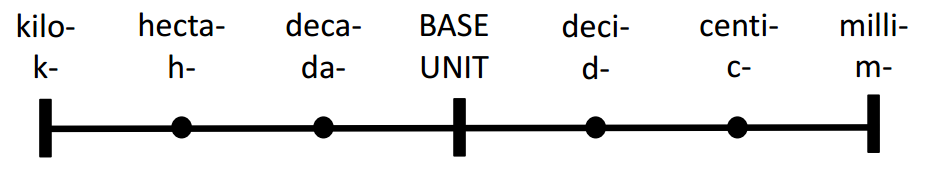 1
1 m = _____ cm
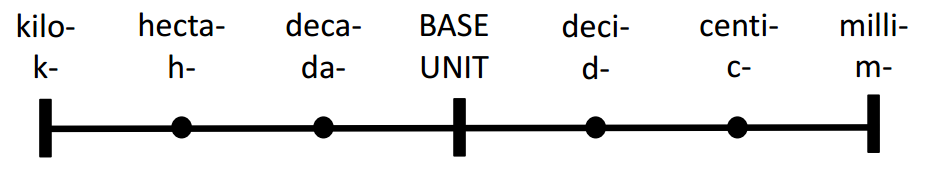 [Speaker Notes: 1 m = 100 cm]
2
0.35 km = _____ m
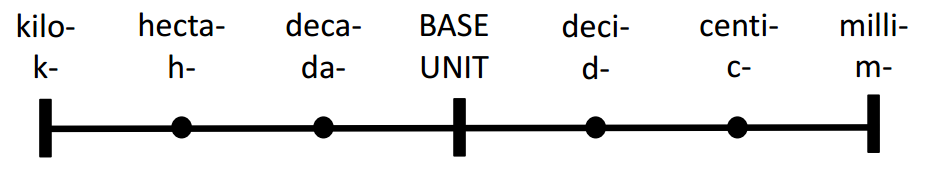 [Speaker Notes: 0.35 km = 350 m]
3
550 mm = _____ m
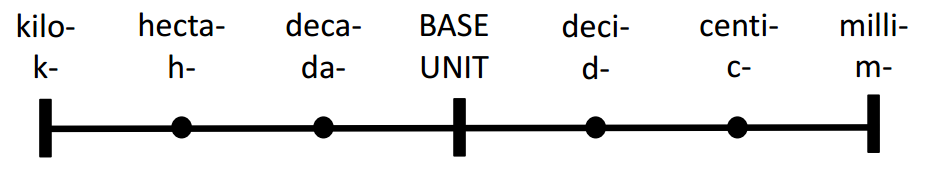 [Speaker Notes: 550 mm = 0.55 m]
4
55 g = _____ mg
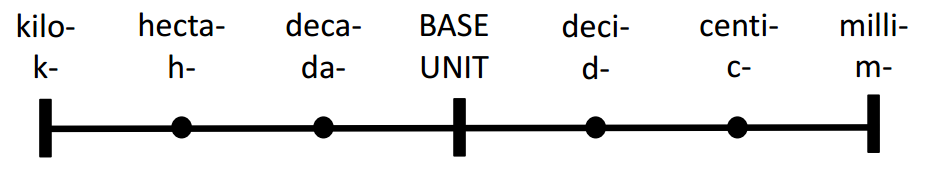 [Speaker Notes: 55 g = 55,000 mg]
5
4,500,000 mg = _____ kg
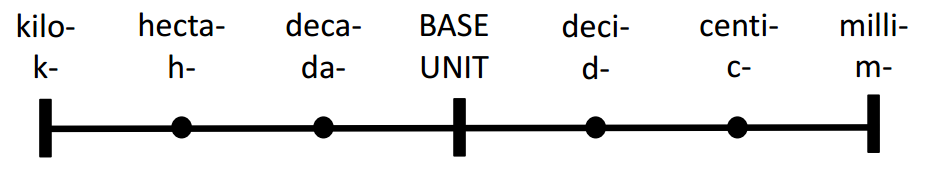 [Speaker Notes: 4,500,000 mg = 4.5 kg]
6
73 ms = _____ s
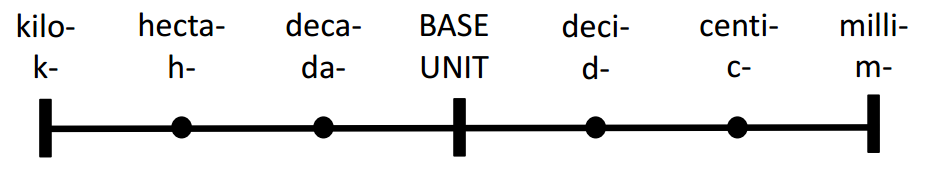 [Speaker Notes: 73 ms = 0.073 s]
7
7 hm = _____ cm
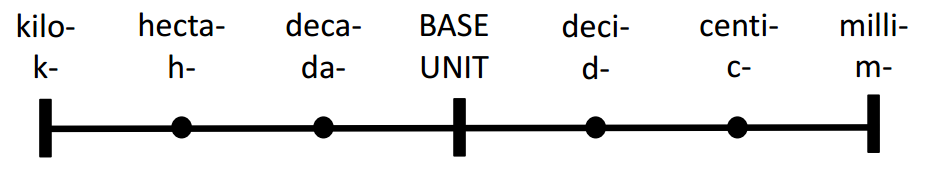 [Speaker Notes: 7 hm = 70,000 cm]
8
480,000 cm = _____ km
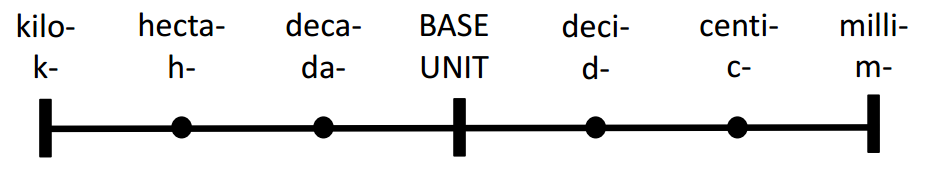 [Speaker Notes: 480,000 cm = 4.8 km]
9
15 mL = _____ L
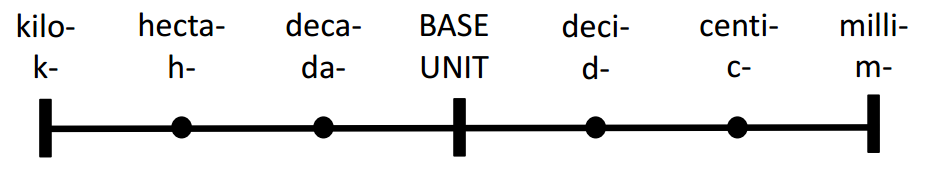 [Speaker Notes: 15 mL = 0.015 L]
10
75 L = _____ mL
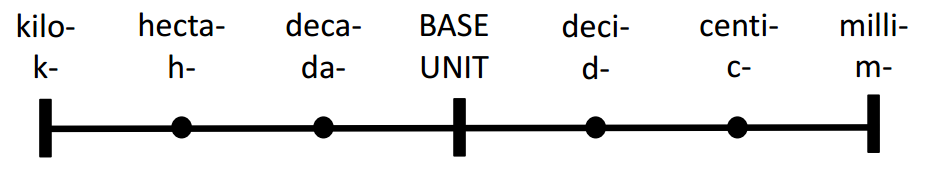 [Speaker Notes: 75 L = 75,000 mL]
11
3,000 ns = _____ s
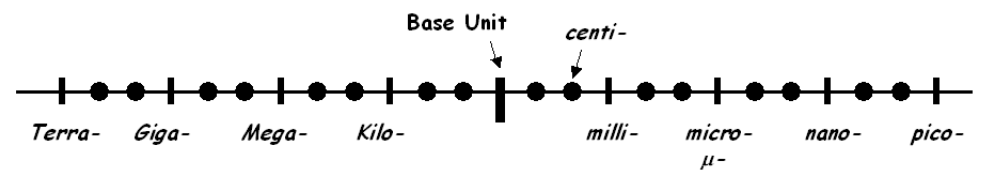 [Speaker Notes: 3,000 ns = 0.000003 s]
12
0.0009 Mg = _____ g
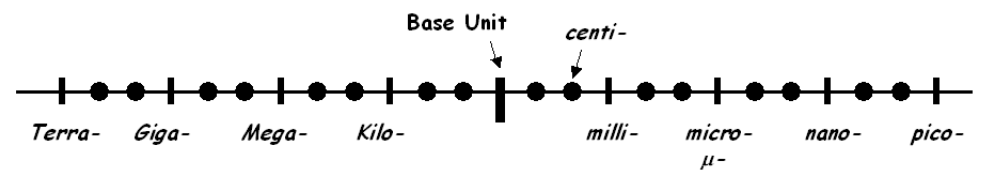 [Speaker Notes: 0.0009 Mg = 900 g]